Maths PowerPoint
WB 1.3.21
Monday
I am working towards taking a number away from another number to find the answer
White rose starter
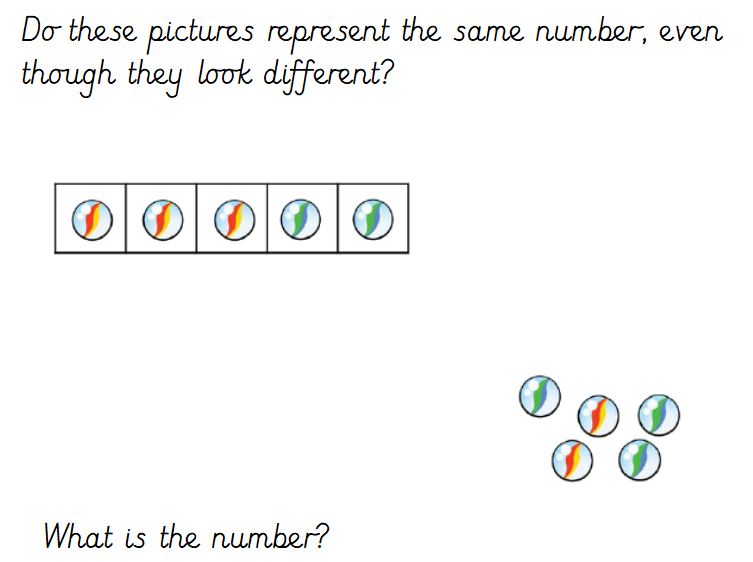 Starter
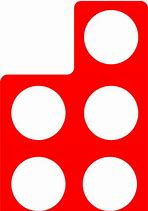 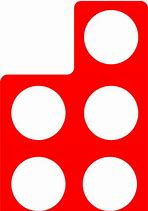 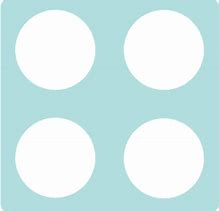 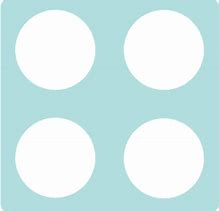 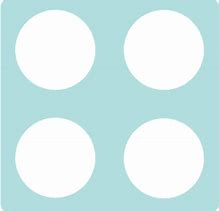 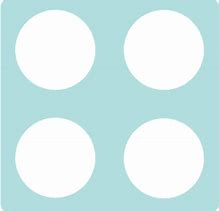 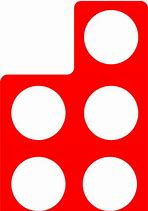 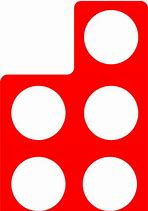 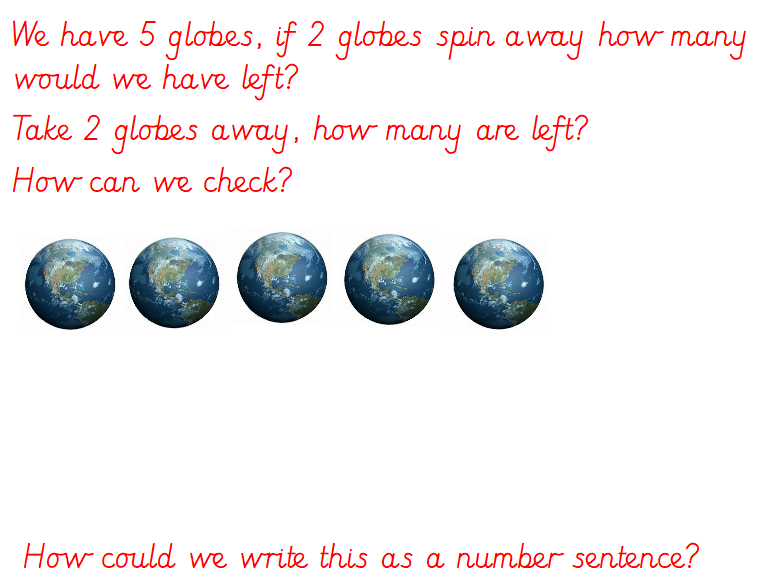 Main Input
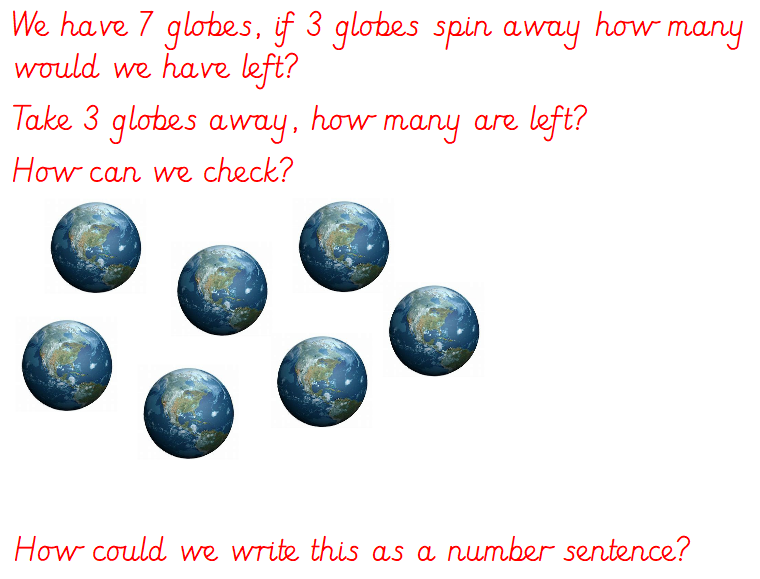 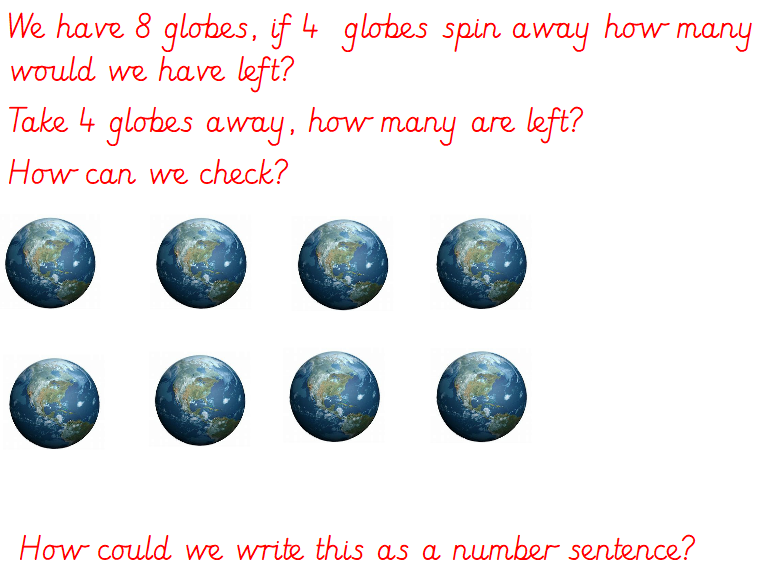 Main Activity
4 - 1 =
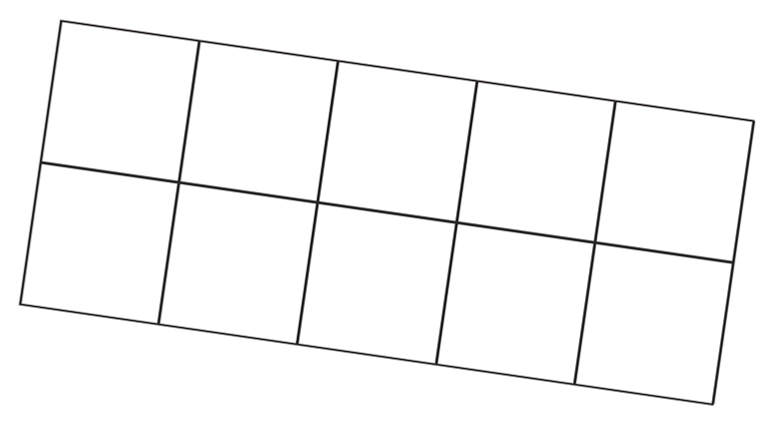 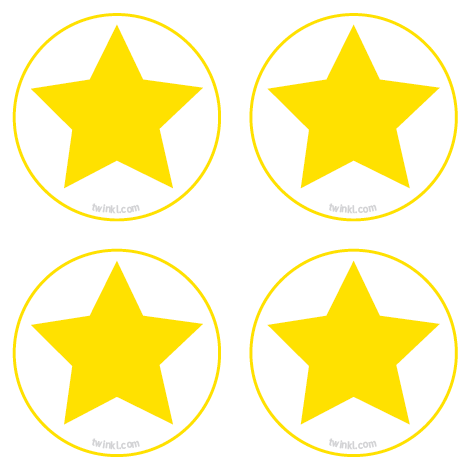 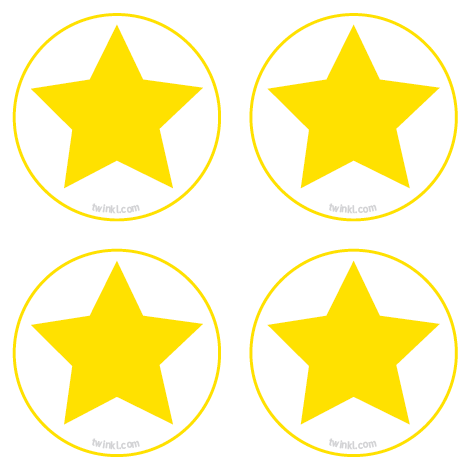 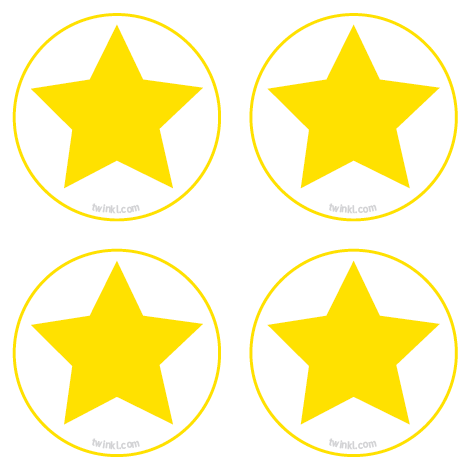 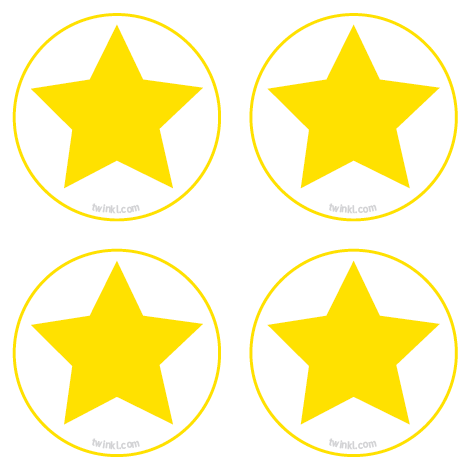 Count out 4 counters and place them on the tens frame, now take 1 away. How many are left?
Today we will use the Tens Frame to work out the answer to these take away number sentences. 

2 - 1 = 
3 - 2 = 
5 - 3 = 
4 - 2 =
6 - 4 =
7 - 1 =
8 - 3 =
Challenge - Can you think of your own number sentences?